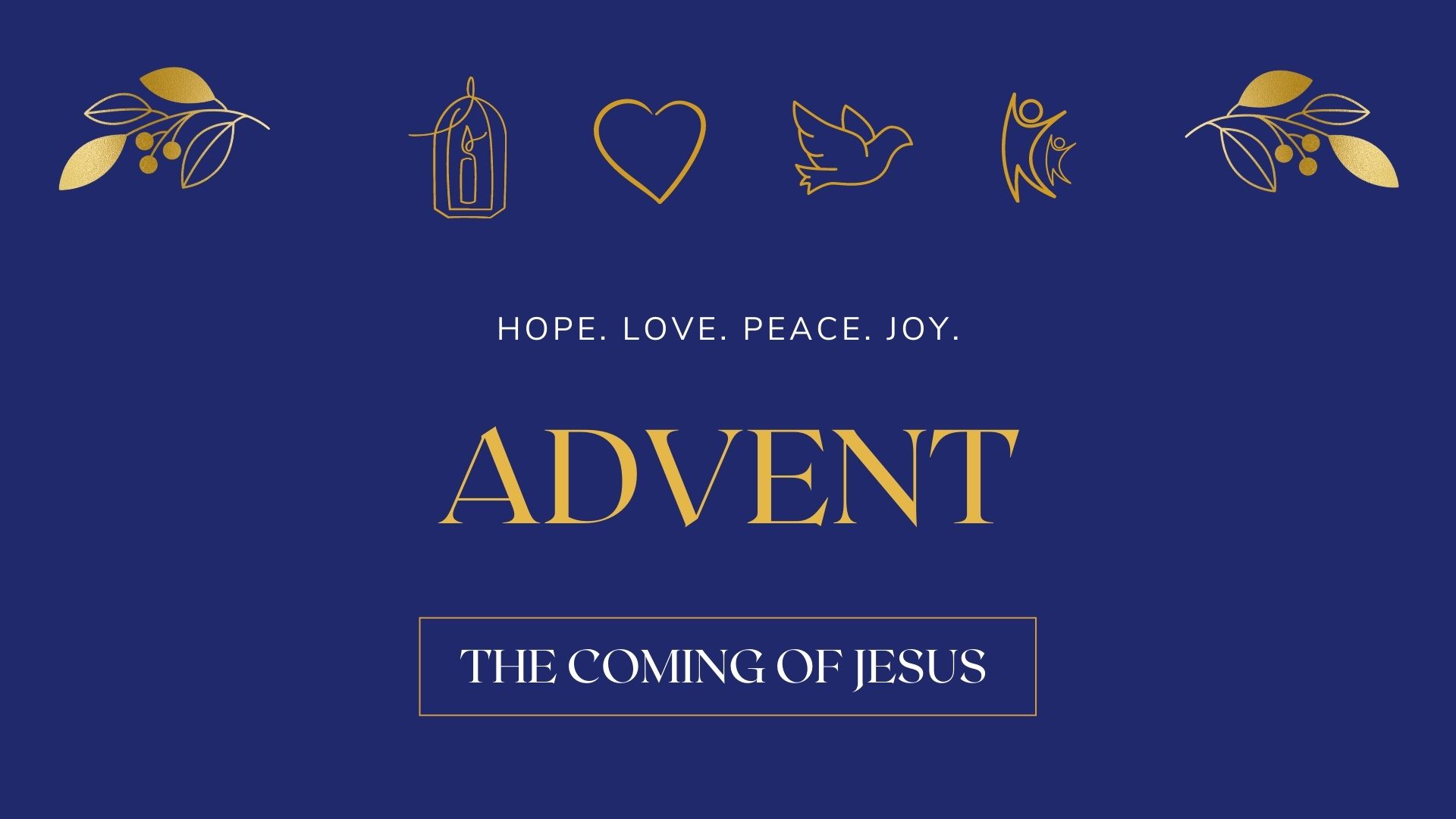 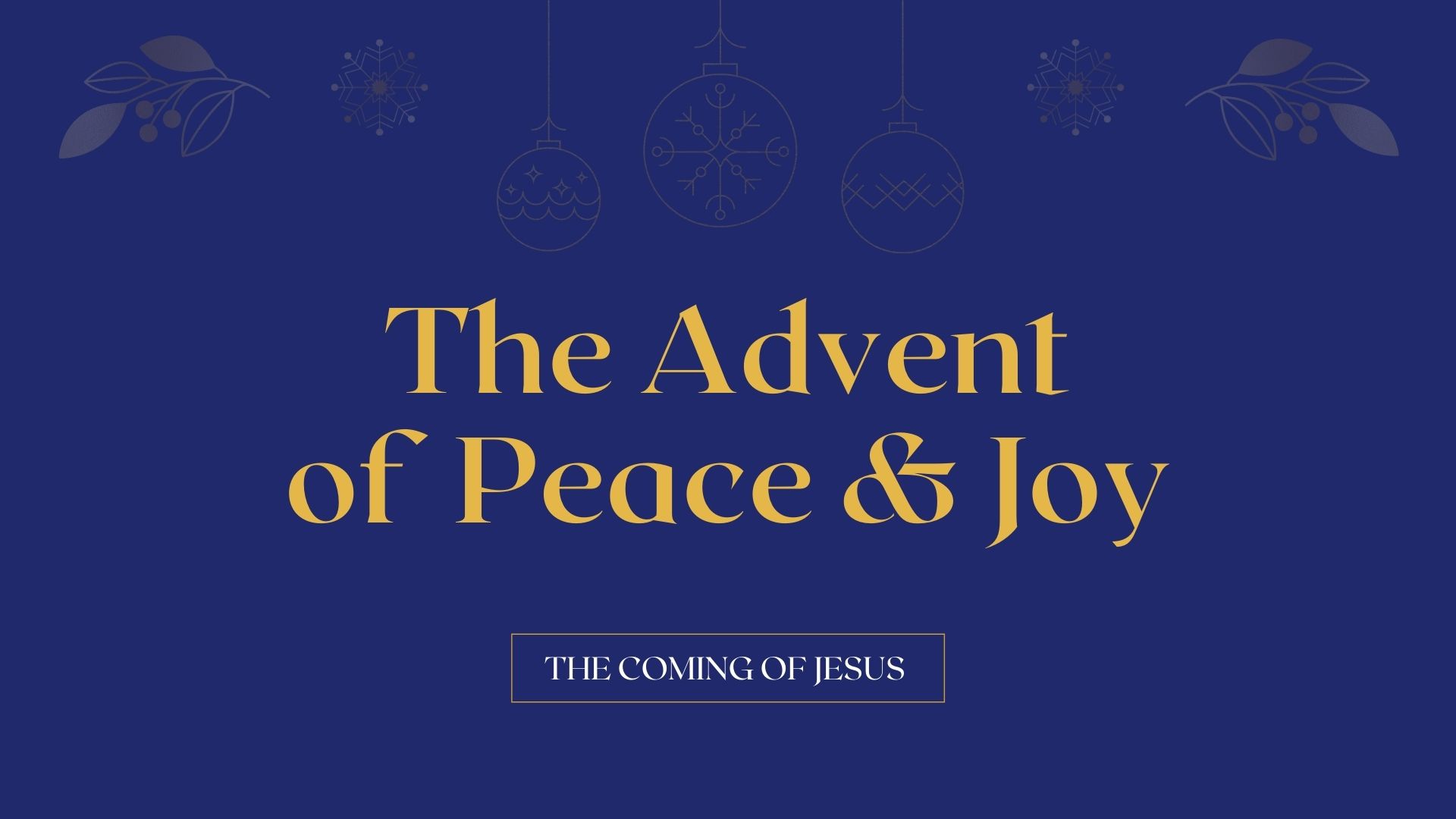 This King Promised!

Rejoice greatly, O daughter of Zion! Shout aloud, O daughter of Jerusalem! Behold, your king is coming to you; righteous and having salvation is he, humble and mounted on a donkey, on a colt, the foal of a donkey.
Zechariah 9:9
This King Revealed!
Jesus answered, “My kingdom is not of this world. If my kingdom were of this world, my servants would have been fighting, that I might not be delivered over to the Jews. But my kingdom is not from the world.” Then Pilate said to him, “So you are a king?” Jesus answered, “You say that I am a king. For this purpose I was born and for this purpose I have come into the world—to bear witness to the truth. Everyone who is of the truth listens to my voice.”
John 18:36,37
This King Ruling!
What does His Kingdom look like?
“For the kingdom of God is not a matter of eating and drinking, but of righteousness, peace and joy in the Holy Spirit…” Romans 14:17

Being in right relationship with God, being filled with His peace & being filled with His joy.
Peace – “My peace I give you.”
With God – “Therefore, since we have been justified through faith, we have peace with God through our Lord Jesus Christ.” Romans 5:1

With Others – “And let the peace of Christ rule in your hearts, to which indeed you were called in one body. And be thankful.” Colossians 3:15 - See also Romans 12:18

Within Ourselves – “Do not be anxious about anything, but in everything by prayer and supplication with thanksgiving let your requests be made known to God. And the peace of God, which surpasses all understanding, will guard your hearts and your minds in Christ Jesus. Philippians 4:6,7
Joy
“that my joy may be in you, and that your joy may be full.”

“Though you have not seen him, you love him. Though you do not now see him, you believe in him and rejoice with joy that is inexpressible and filled with glory, obtaining the outcome of your faith, the salvation of your souls.
1 Peter 1:8-9

“For the joy of the Lord is your strength.” 
Nehemiah 8:10
Righteousness

It is only possible to experience the peace & joy we have considered through being brought into right relationship with God. 

“This righteousness from God comes through faith in Jesus Christ to all who believe. There is no difference, for all have sinned and fall short of the glory of God…”
Romans 3:22-23
Prayer for Salvation  

God, I understand that I have been trying to do things my own way. I realise that this approach is never what you desire. I thank you that your Son, Jesus, died on the cross for all my sin and that he rose again to give me new life. I give my myself to you today, right here in this place, I am yours. Come and rule and reign in my life. Thank you so much for the new life you have given me.
Amen!
Prayer of Blessing  

Turn to someone next to you and let’s pray this prayer together:

“May the God of hope fill you with all joy and peace in believing, so that by the power of the Holy Spirit you may abound in hope.” 
Amen!